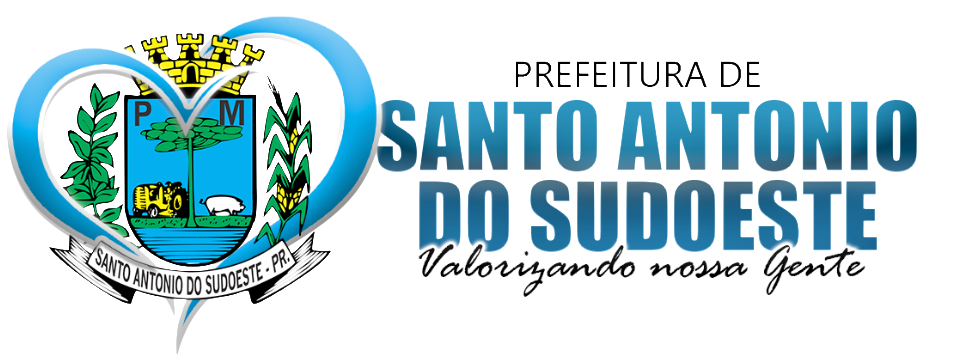 AUDIÊNCIA PÚBLICA
1º QUADRIMESTRE 2022
COMPARATIVO MENSAL ENTRE A RECEITA ARRECADADA E A DESPESA REALIZADA 1º QUADRIMESTRE DE 2022
DEMONSTRATIVO DE APLICAÇÕES NA MANUTENÇÃO E DESENVOLVIMENTO DO ENSINO1º QUADRIMESTRE DE 2022
DEMONSTRATIVO DE APLICAÇÕES EM SAÚDE1º QUADRIMESTRE DE 2022
DEMONSTRATIVO DA DESPESA COM PESSOAL1º QUADRIMESTRE DE 2022
RESTOS A PAGAR1º QUADRIMESTRE DE 2022
DÍVIDA CONSOLIDADA LÍQUIDA 1º QUADRIMESTRE DE 2022
OBRAS EM ANDAMENTO 1º QUADRIMESTRE DE 2022
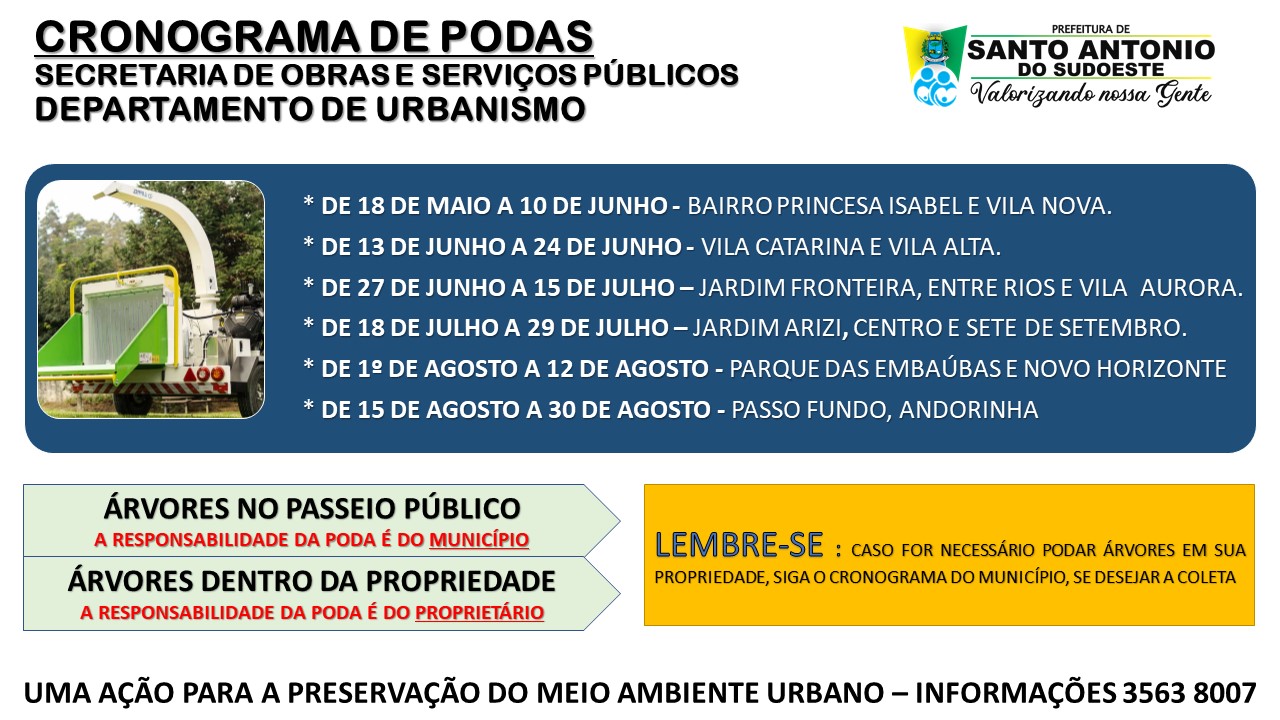 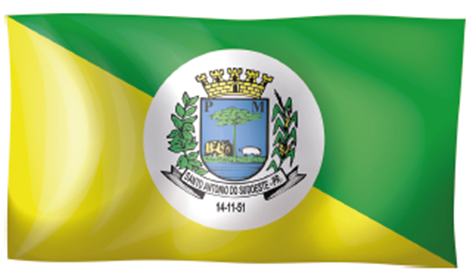 Obrigada pela atenção.